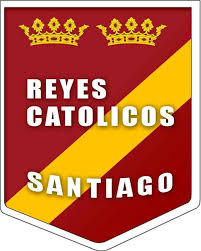 CUENTA PÚBLICA 2024
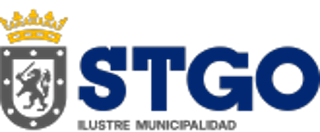 ESTABLECIMIENTO 
Escuela Reyes Católicos
cuenta pública 2024
BIENVENIDA DEL CONSEJO
Estamento Estudiantes 
Estamento Docentes
Estamento  Apoderados 
Estamento Asistentes de la Educación 
Dirección del Establecimiento 
Representante Sostenedor
cuenta pública 2024
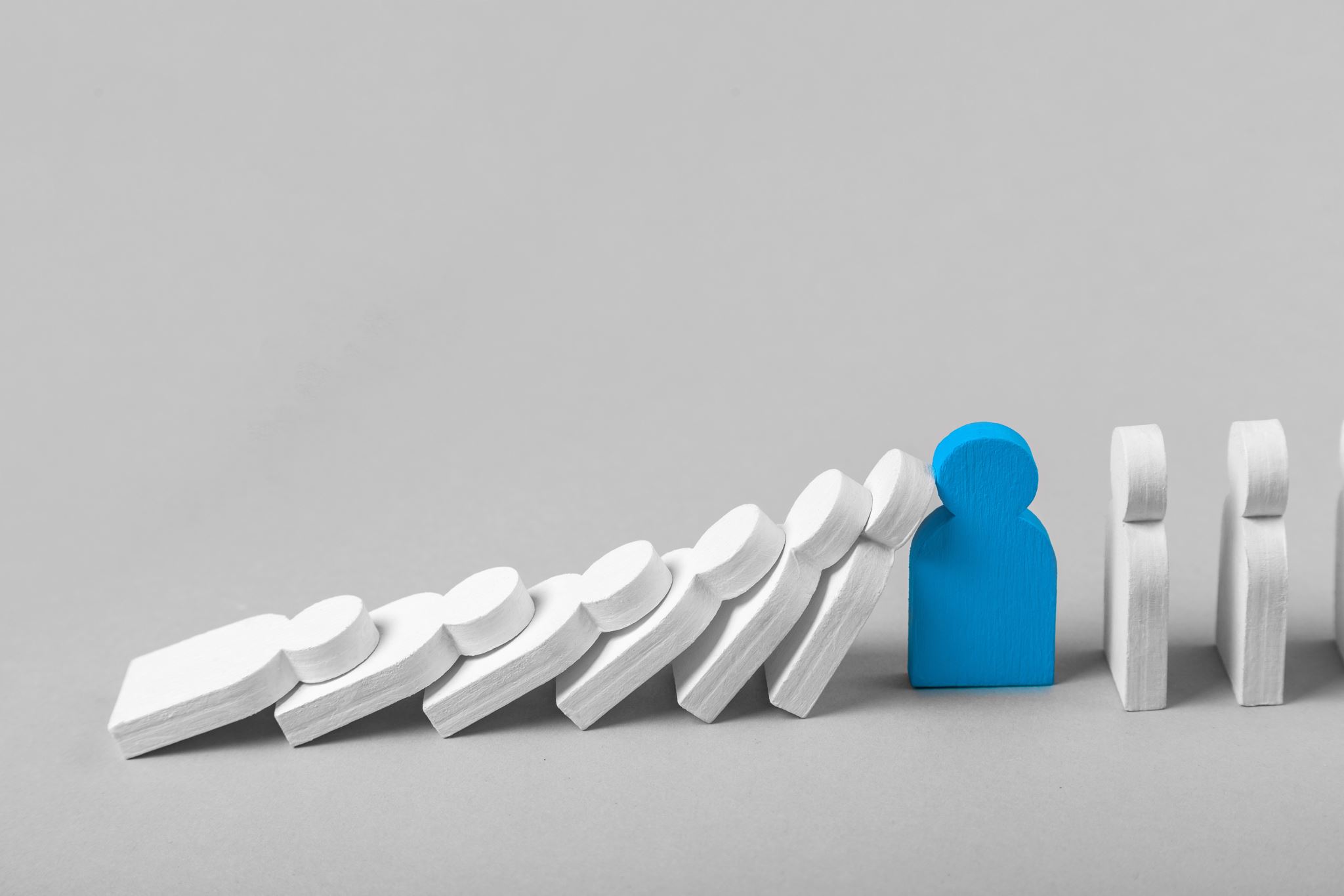 Rendición de recursos (SEP, PIE,AAEE)
cuenta pública 2024
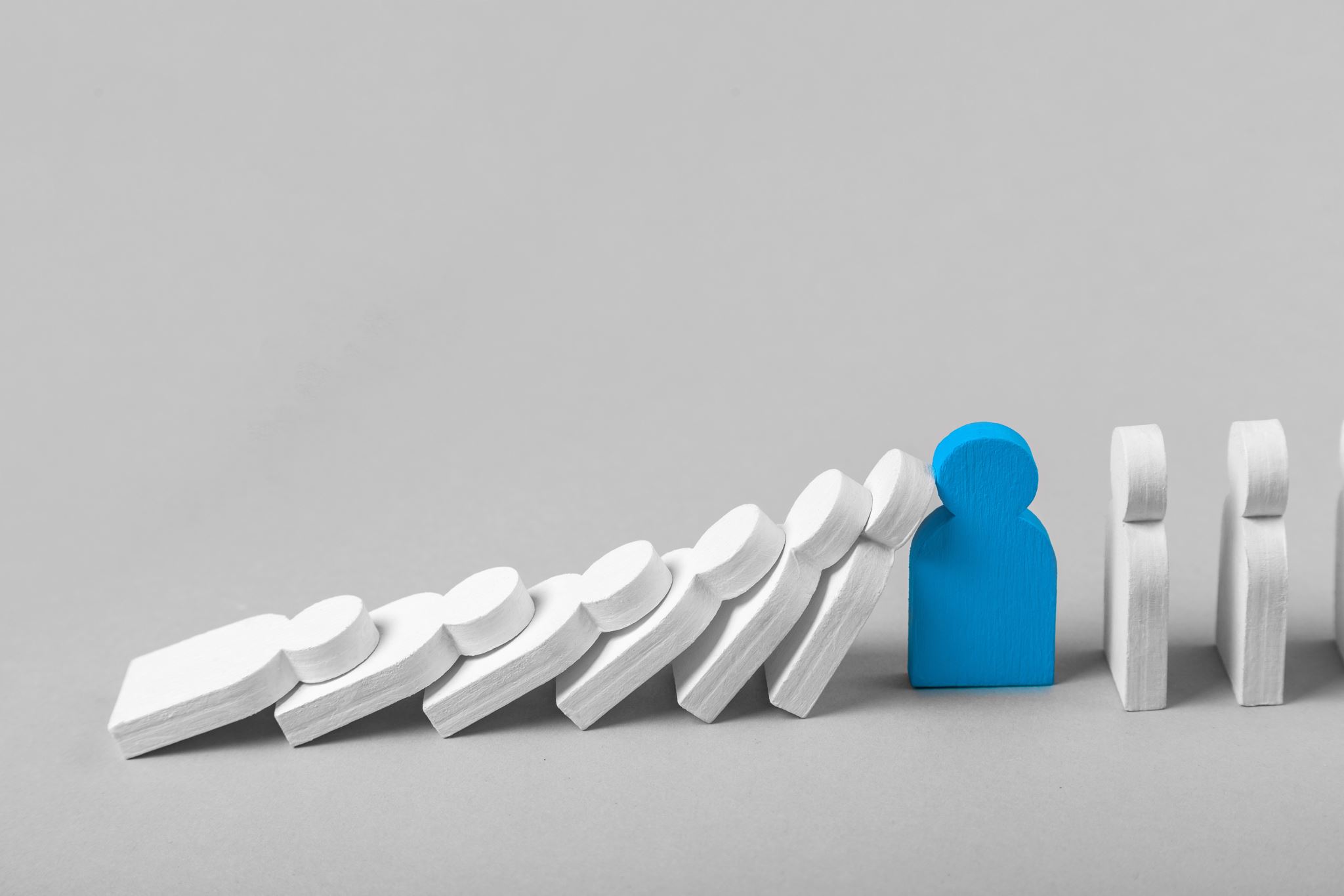 GASTOS MENORES DEM 2024
CAJA CHICA SEP
CAJA CHICA
cuenta pública 2024
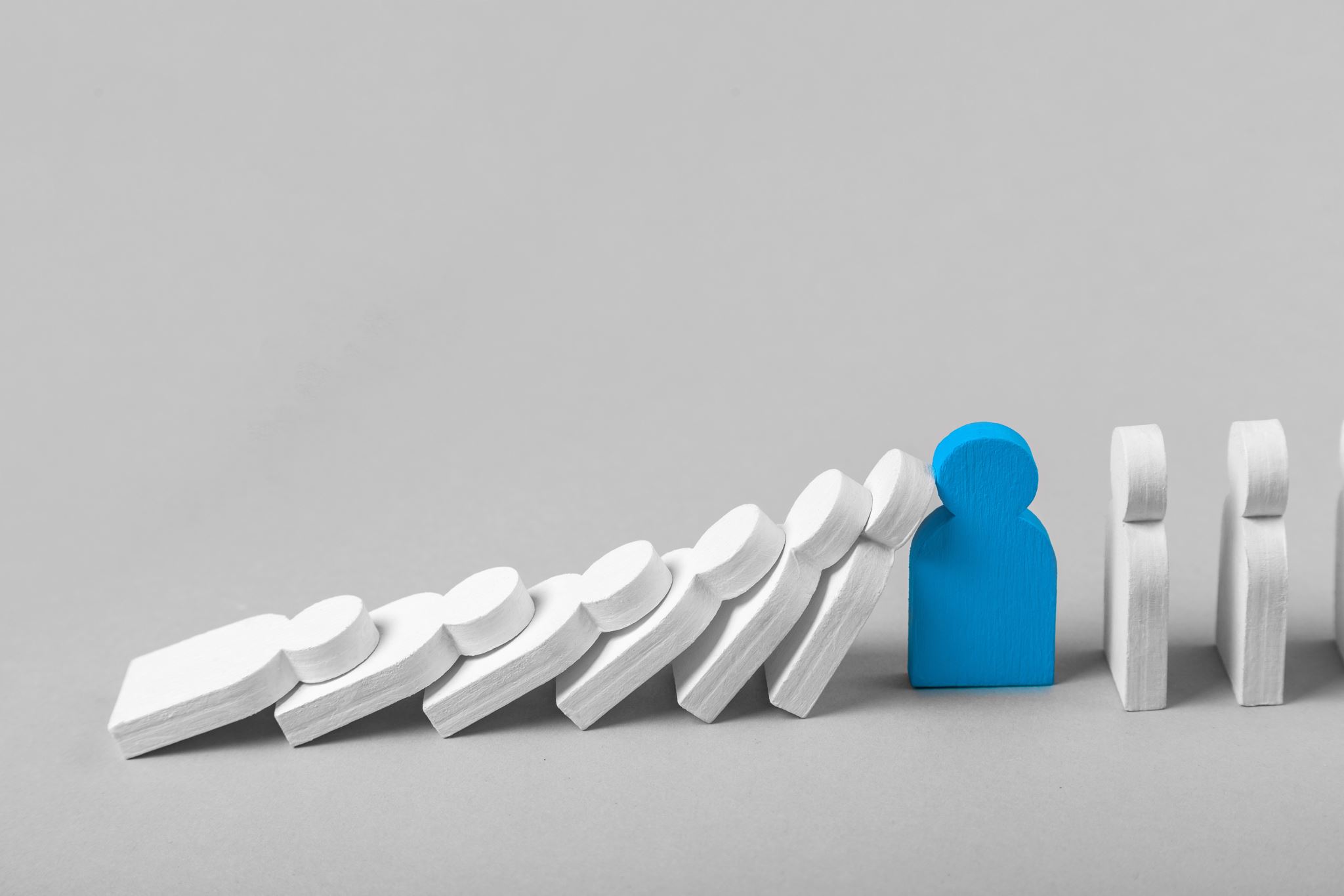 LIBRO BANCO DIGITAL
cuenta pública 2024
Matrícula y asistencia
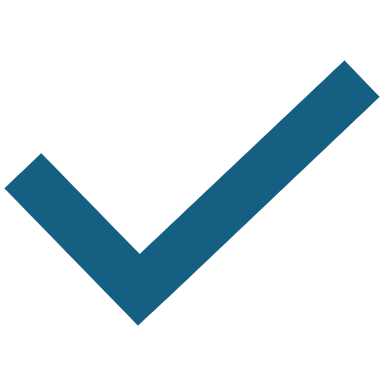 cuenta pública 2024
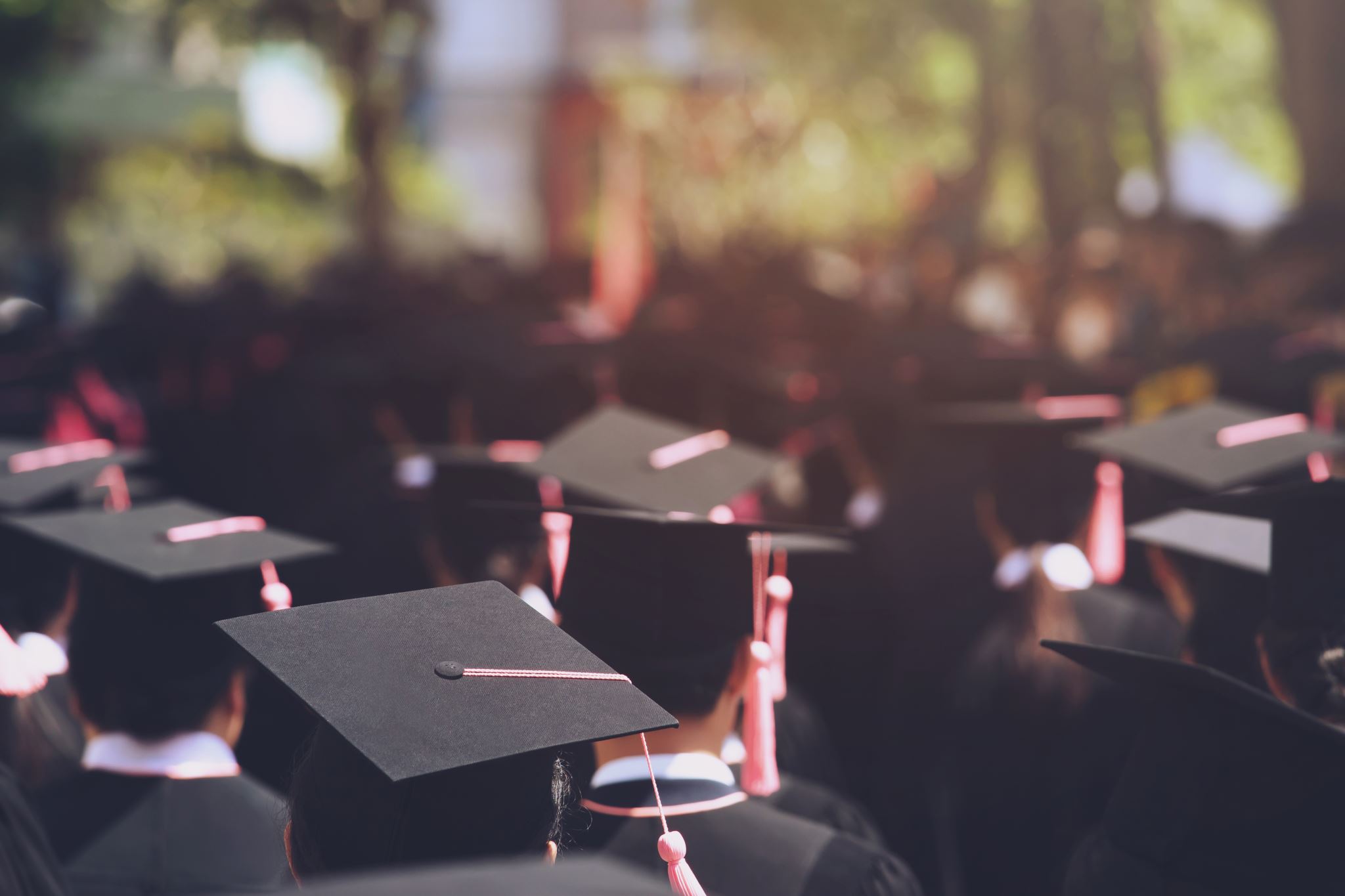 Indicadores de Eficiencia Interna
cuenta pública 2024
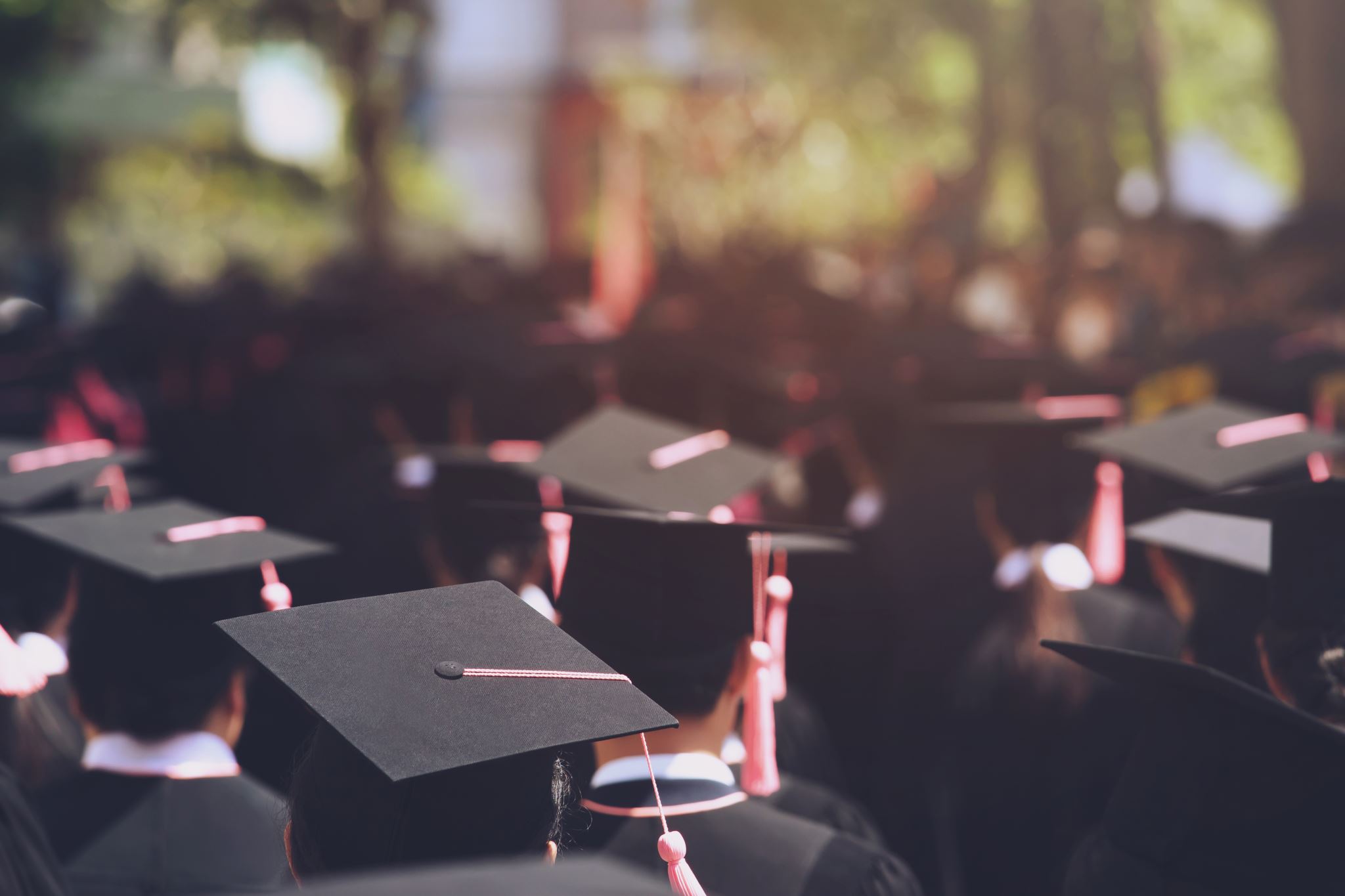 Gestión Curricular y resultados académicos
cuenta pública 2024
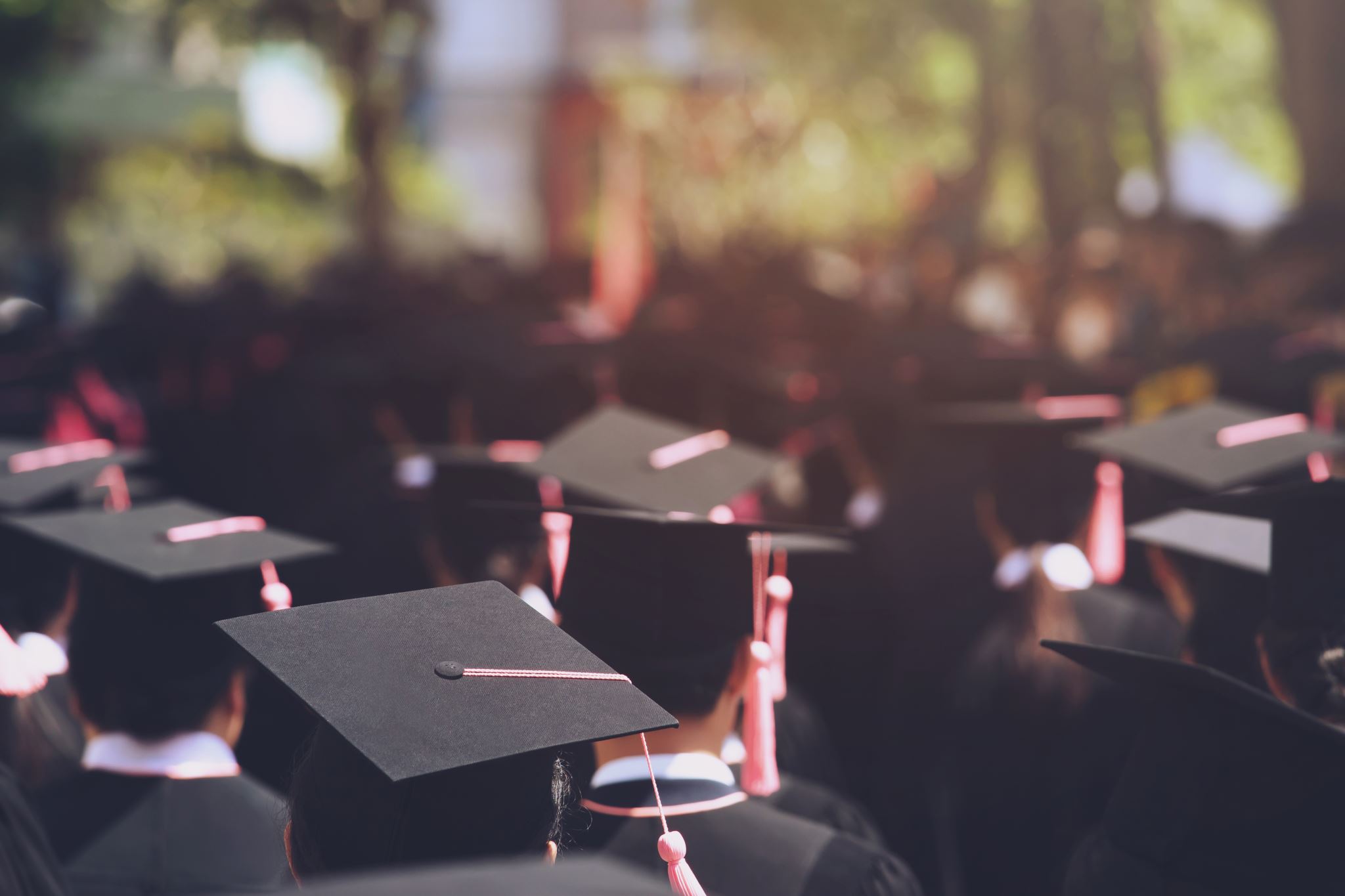 Resultados SIMCE 4° LENGUAJE
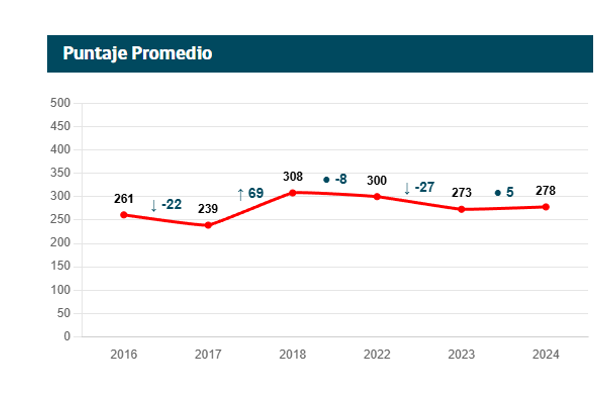 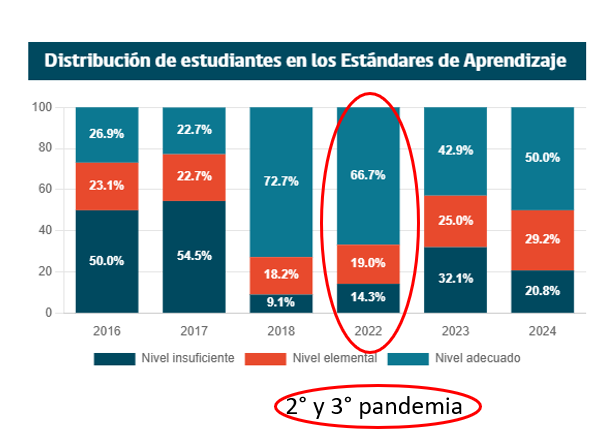 cuenta pública 2024
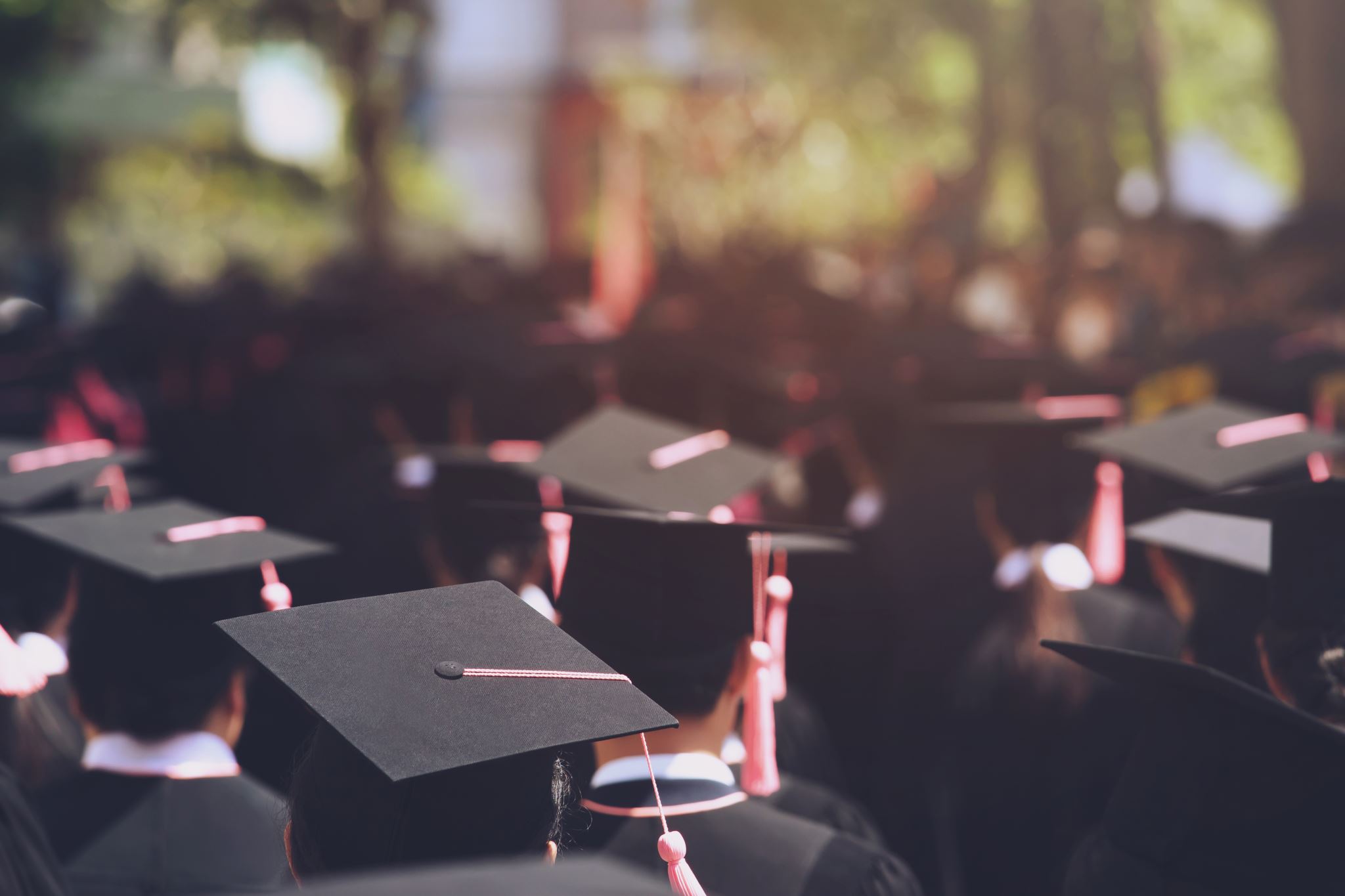 Resultados SIMCE 6° LENGUAJE
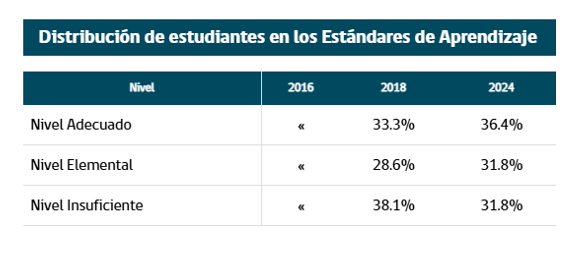 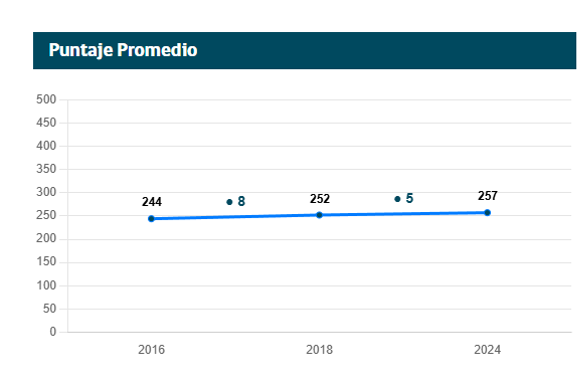 cuenta pública 2024
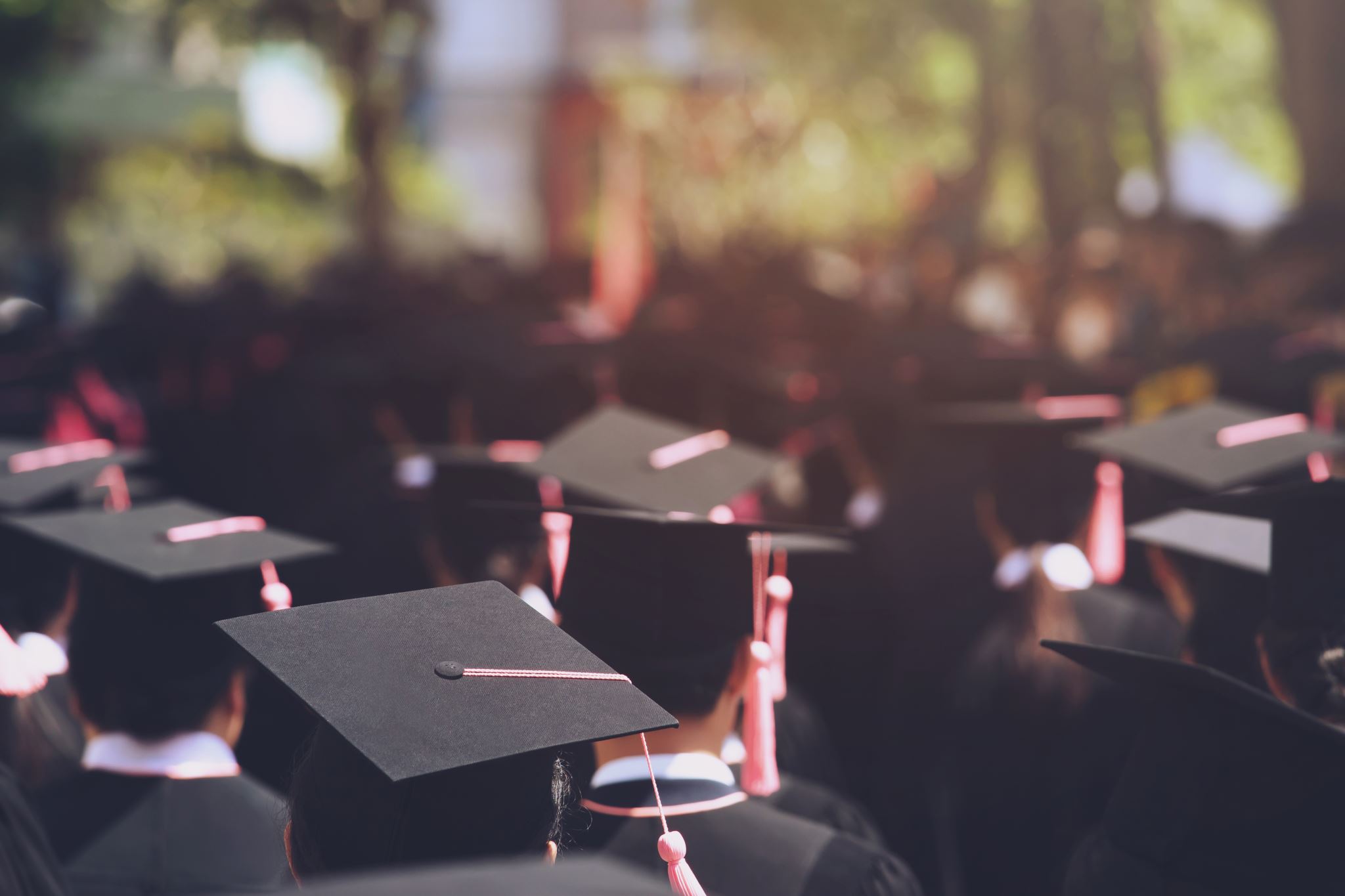 Resultados SIMCE 4° MATEMÁTICA
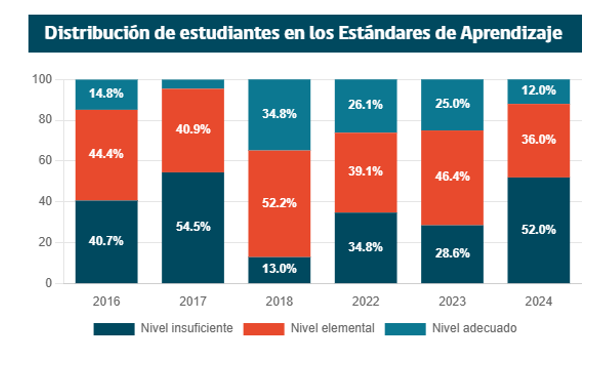 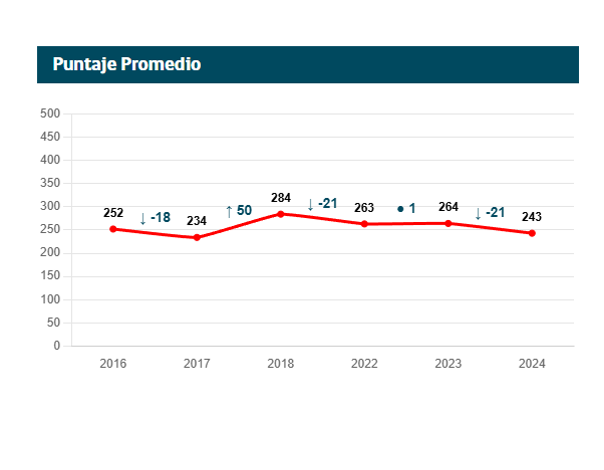 cuenta pública 2024
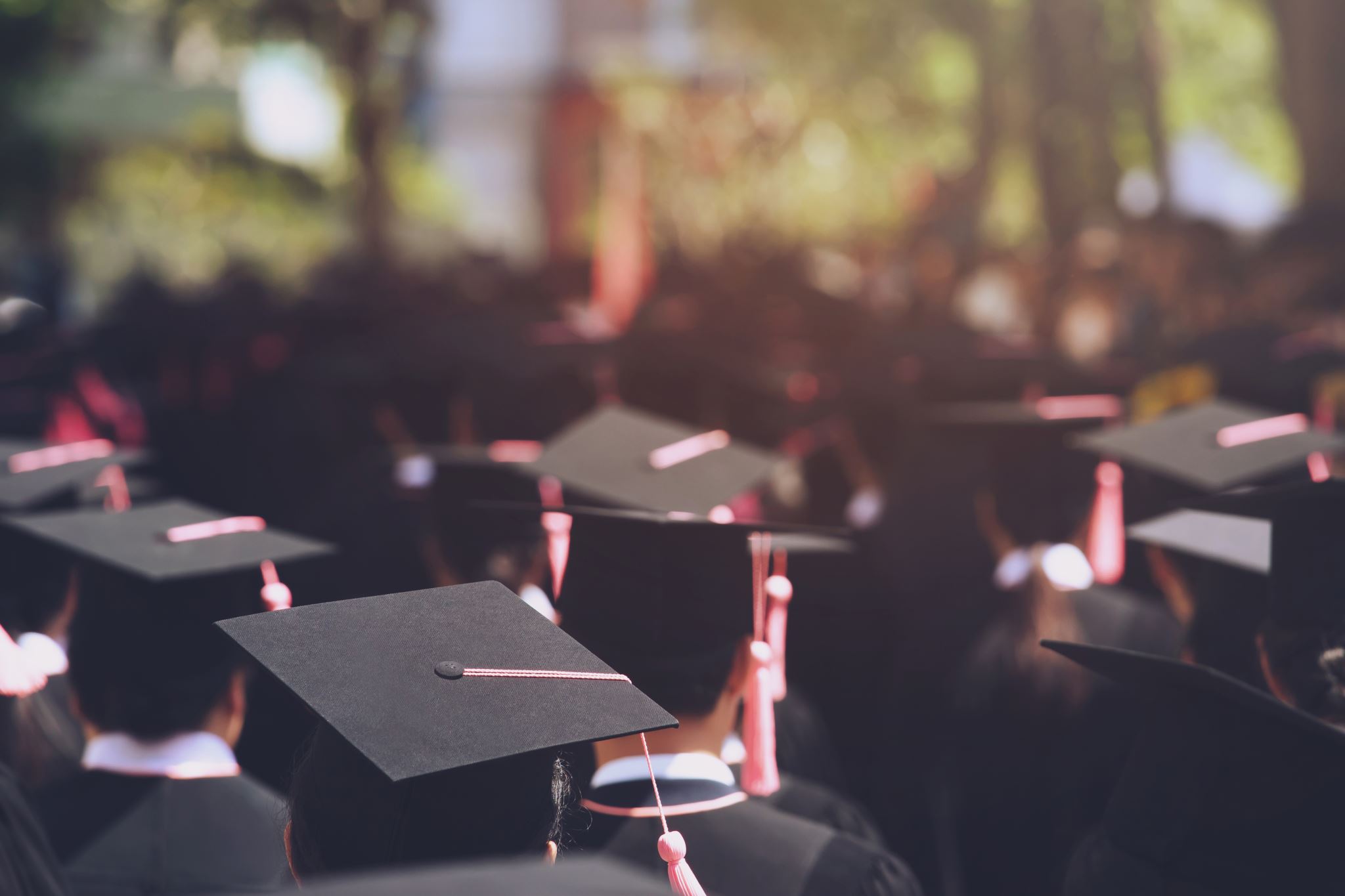 Resultados SIMCE 6°  MATEMÁTICA
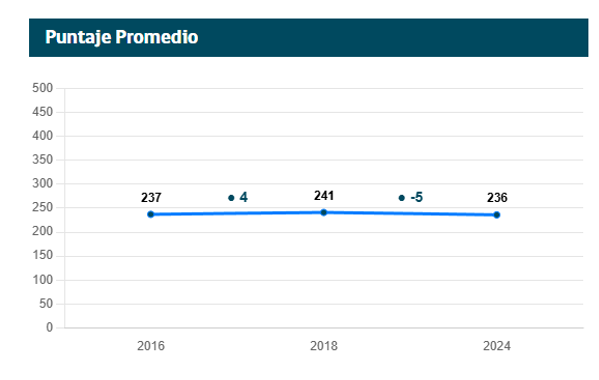 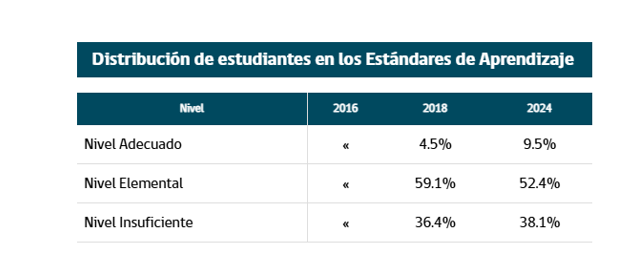 cuenta pública 2024
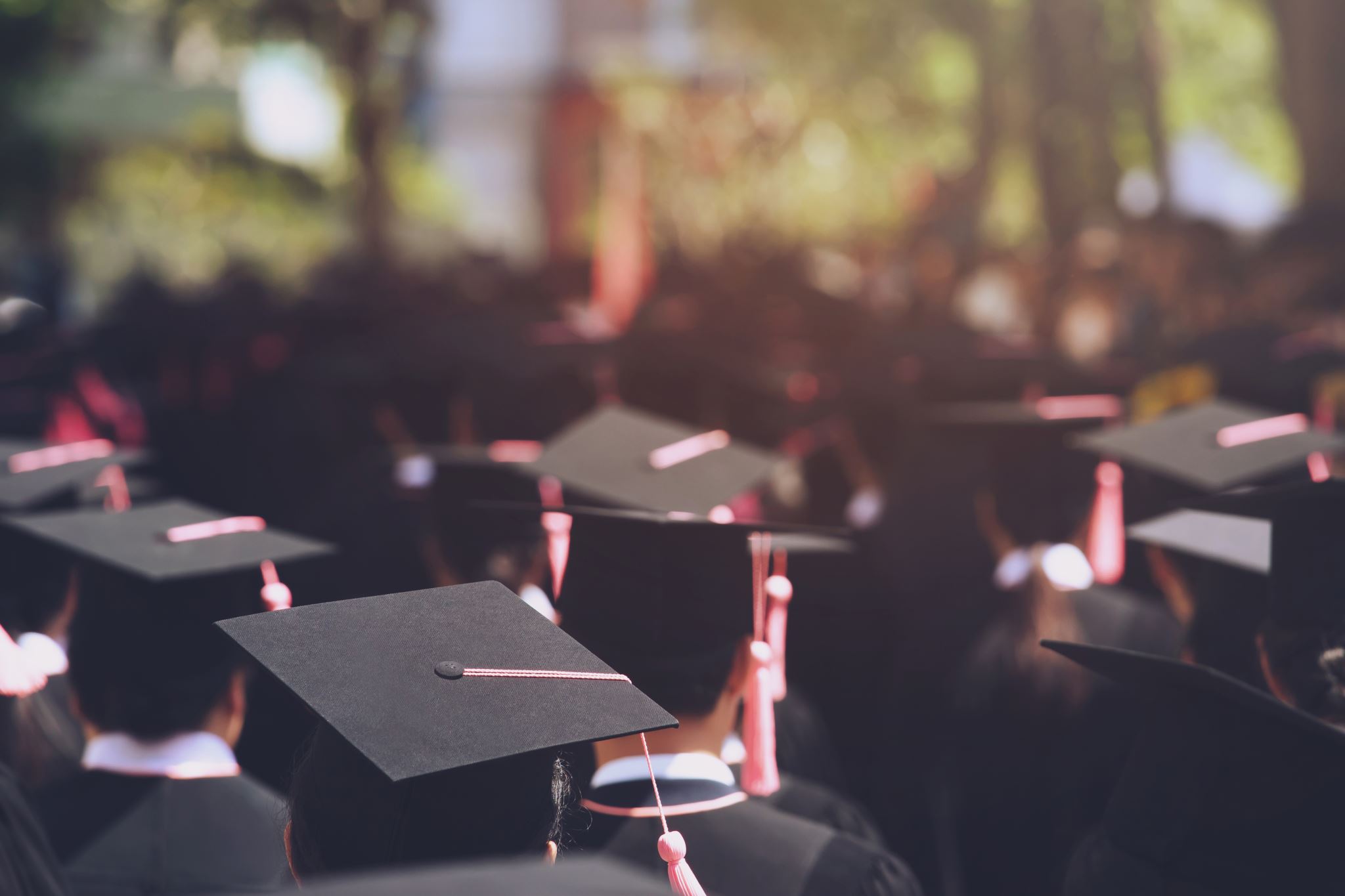 Resultados SIMCE 4° y 6°  IDPS indicadores de desarrollo personal y social
En ambos niveles evaluados los IDPS fueron al alza, particularmente en sexto año.
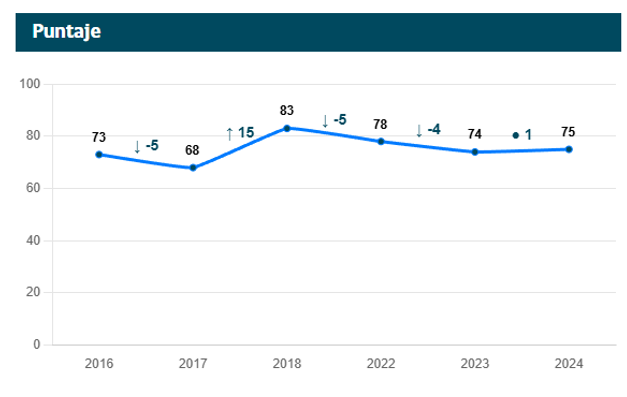 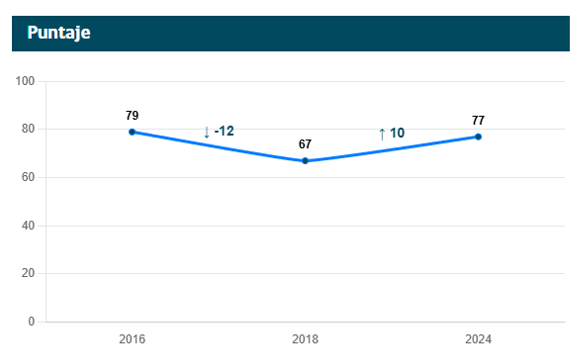 cuenta pública 2024
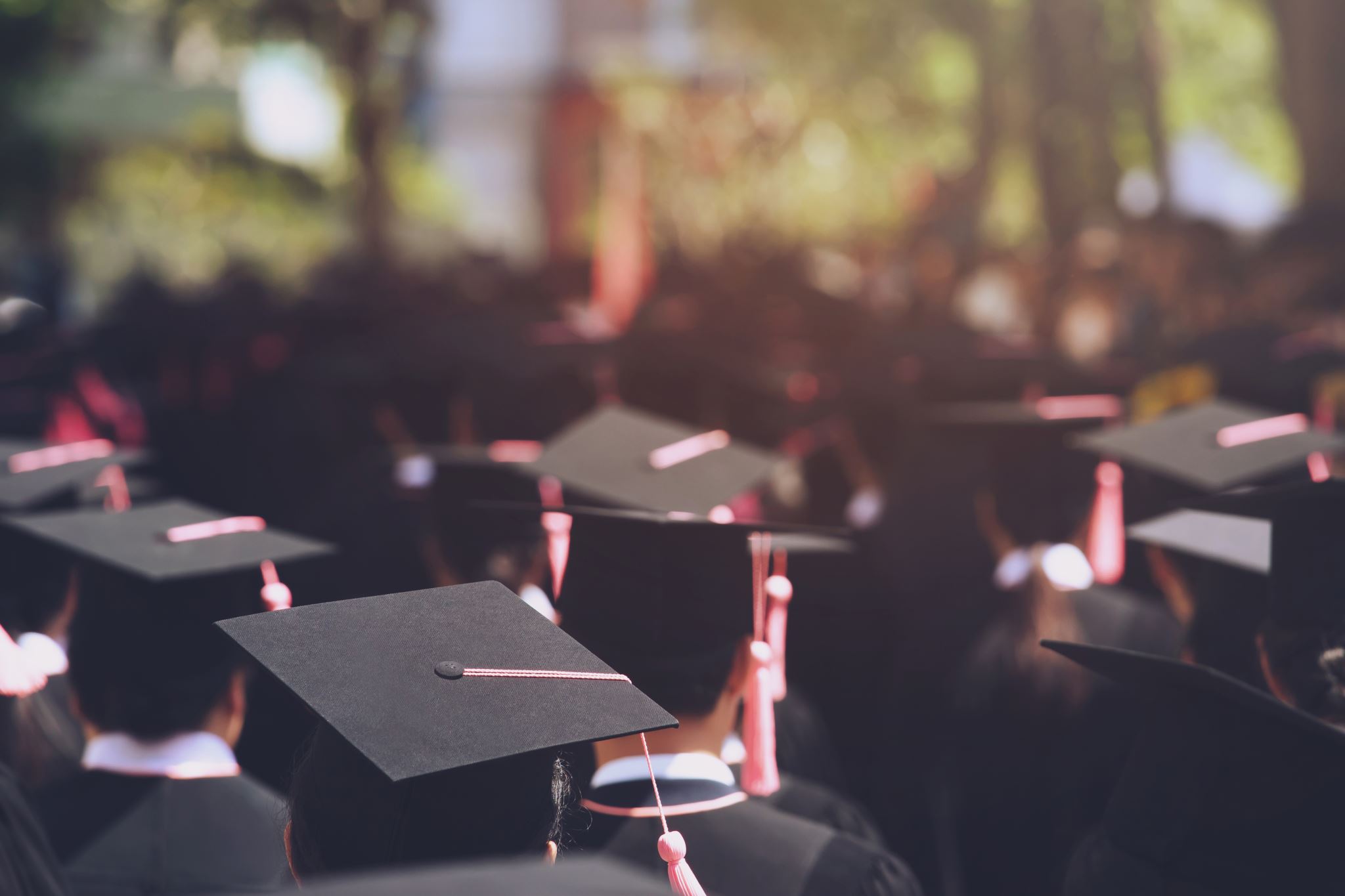 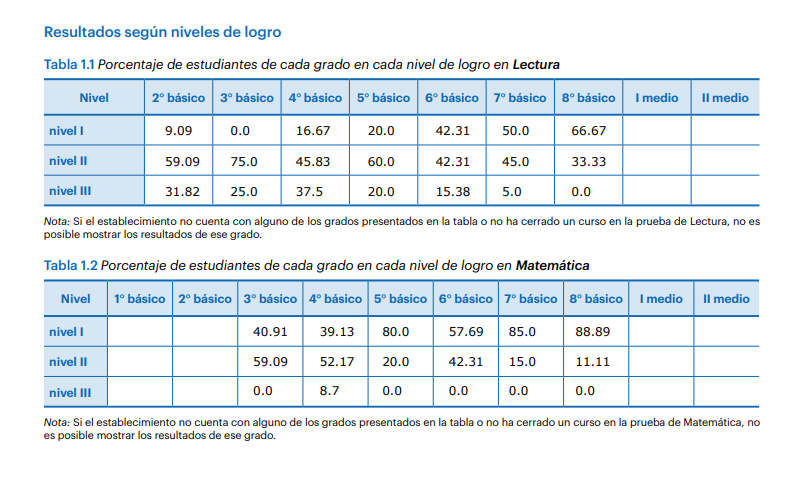 Resultados DIACIERRELecturaMatemática
cuenta pública 2024
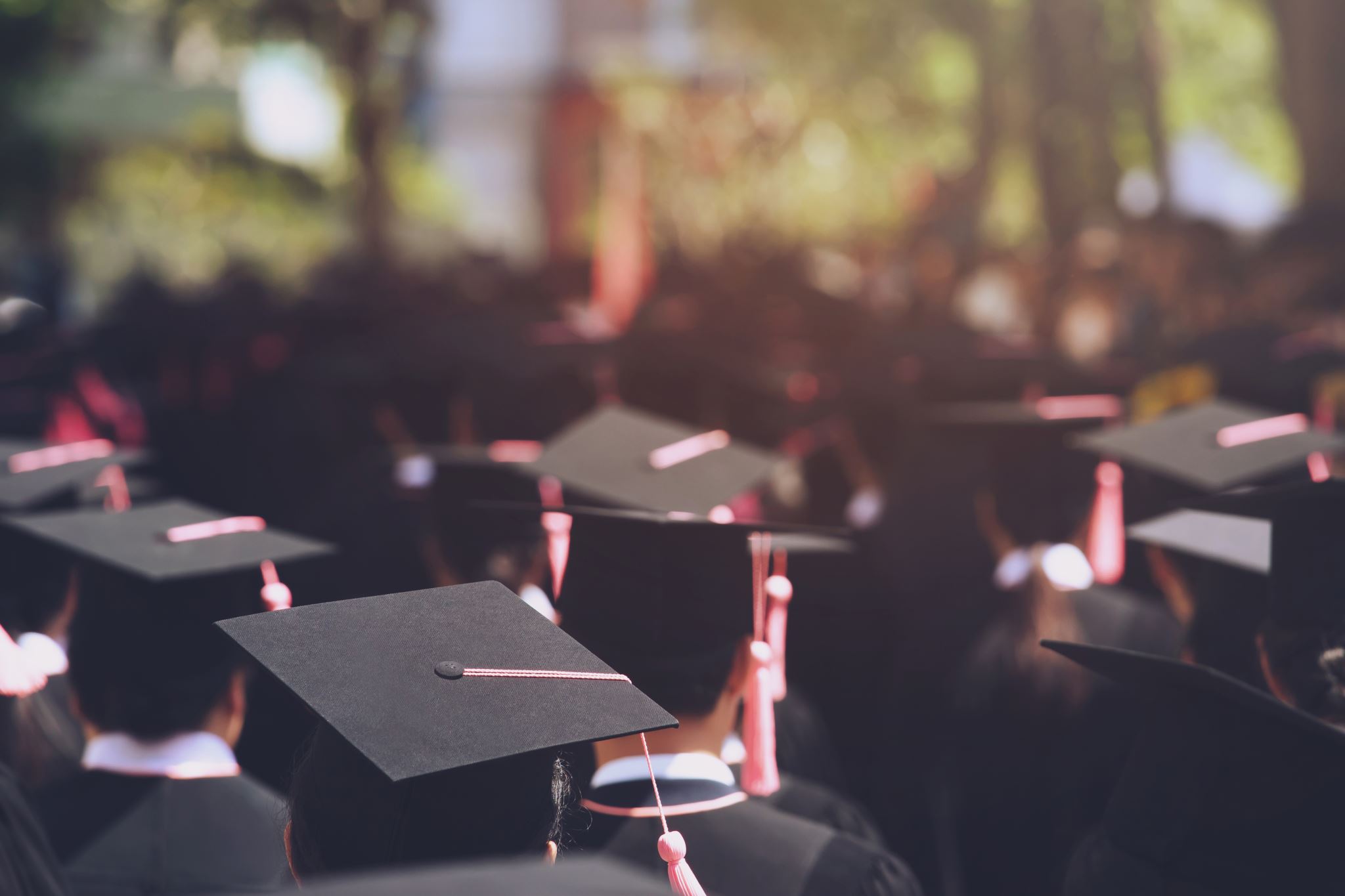 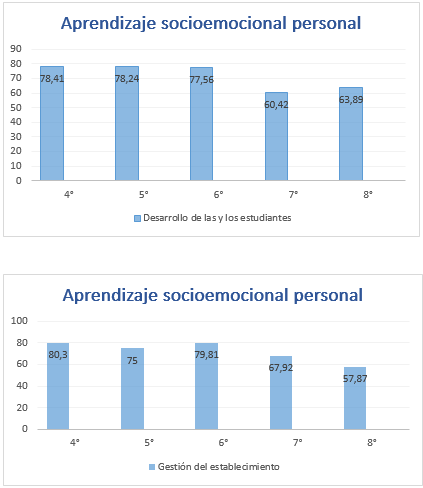 Resultados DIACIERRESocioemocional
cuenta pública 2024
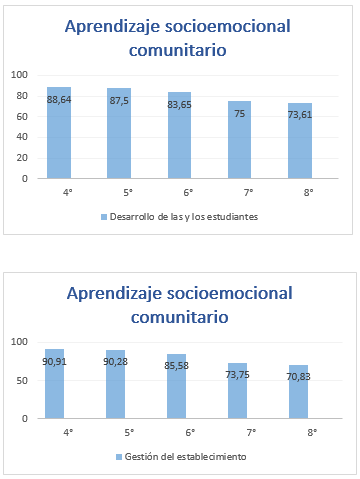 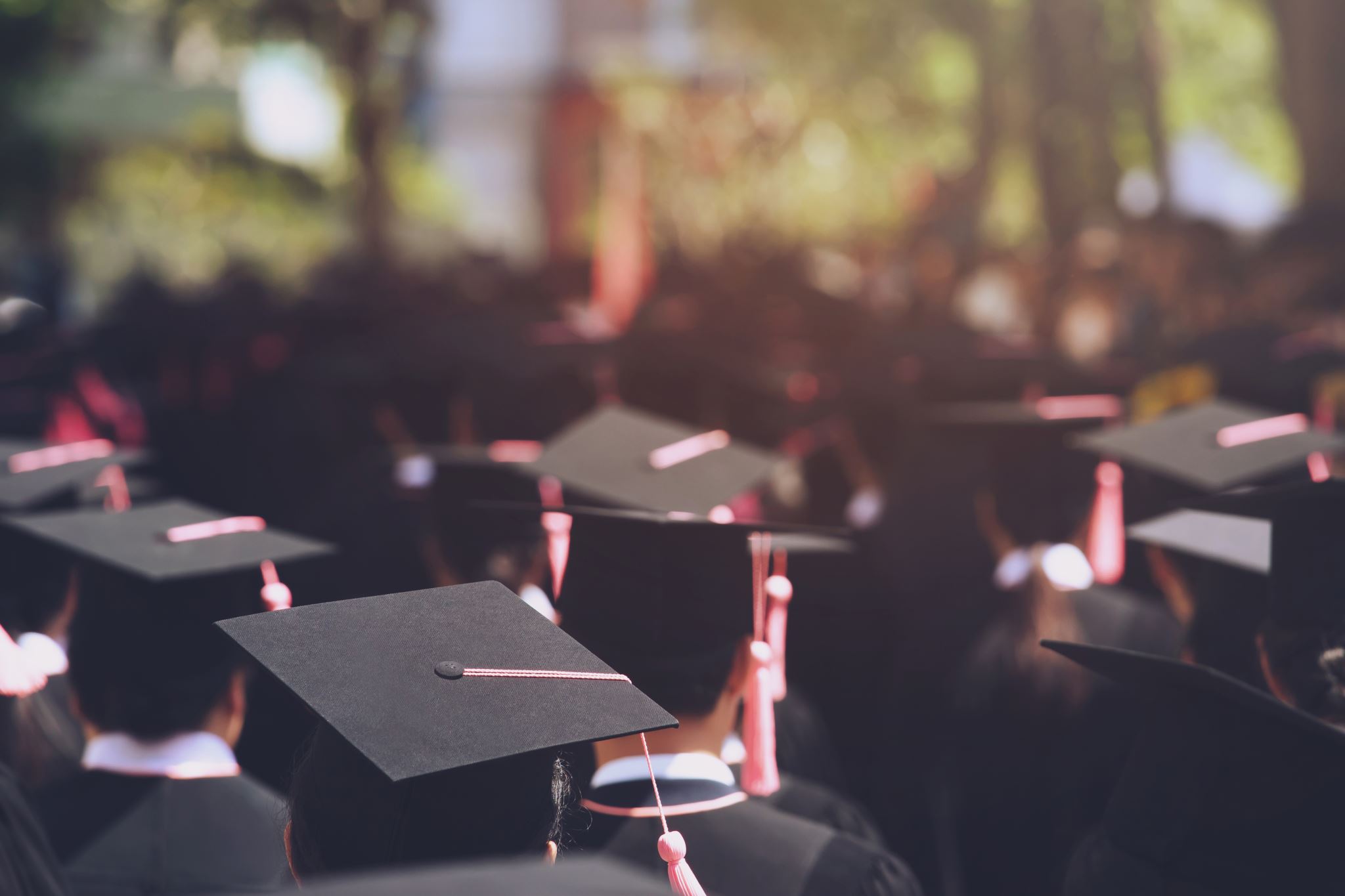 Resultados DIACIERRESocioemocional
cuenta pública 2024
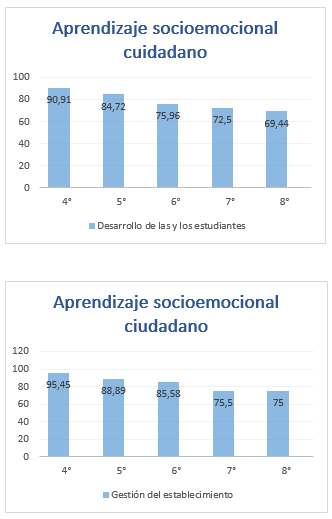 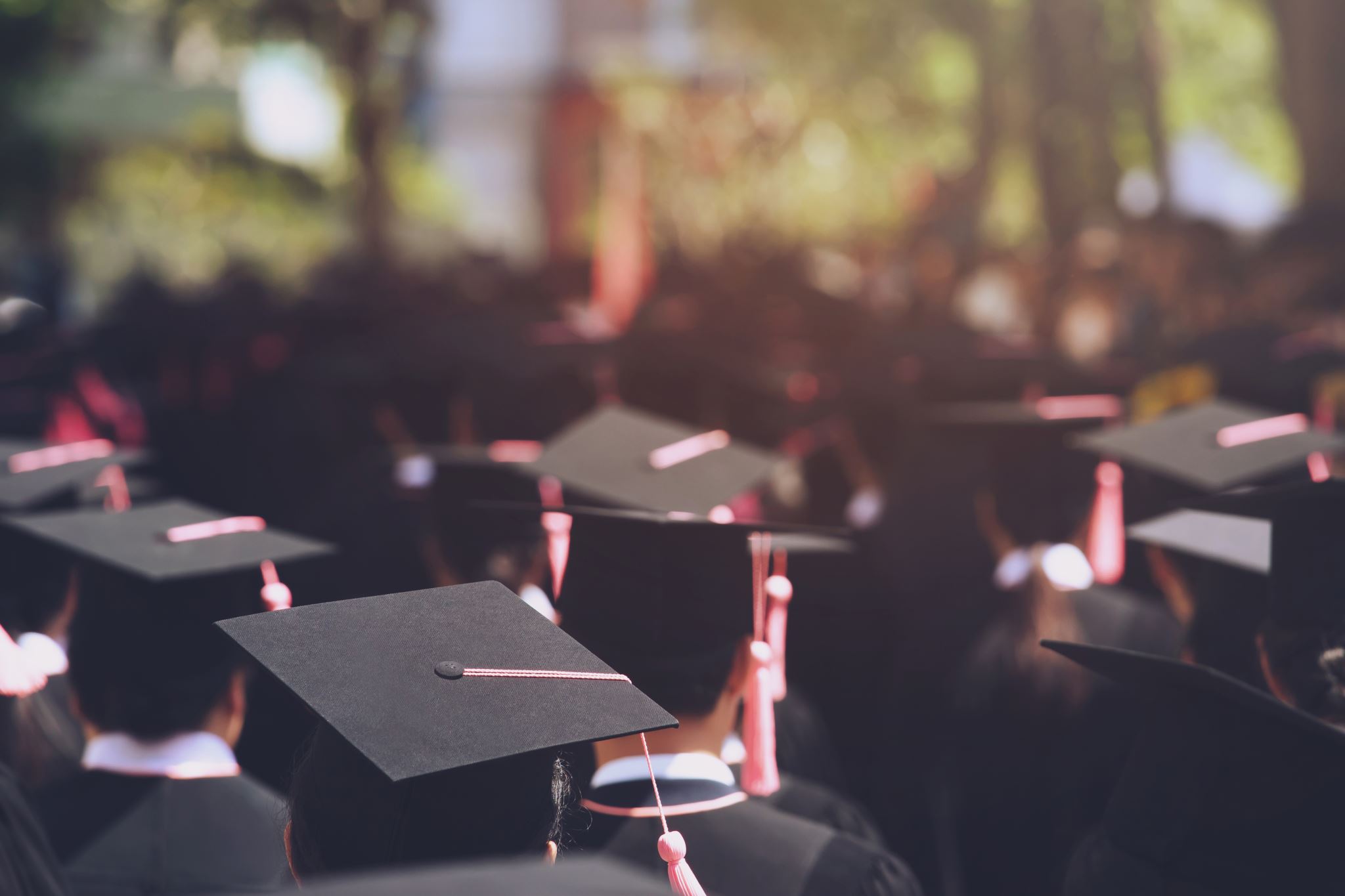 Resultados DIACIERRESocioemocional
cuenta pública 2024
PLAN DE MEJORAMIENTO EDUCATIVO (PME)
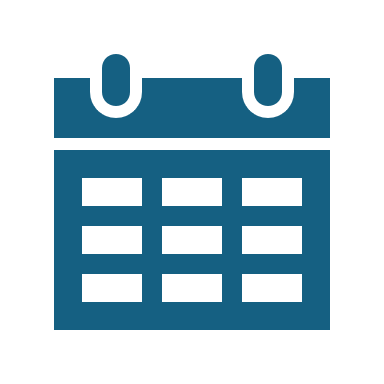 cuenta pública 2024
cuenta pública 2024
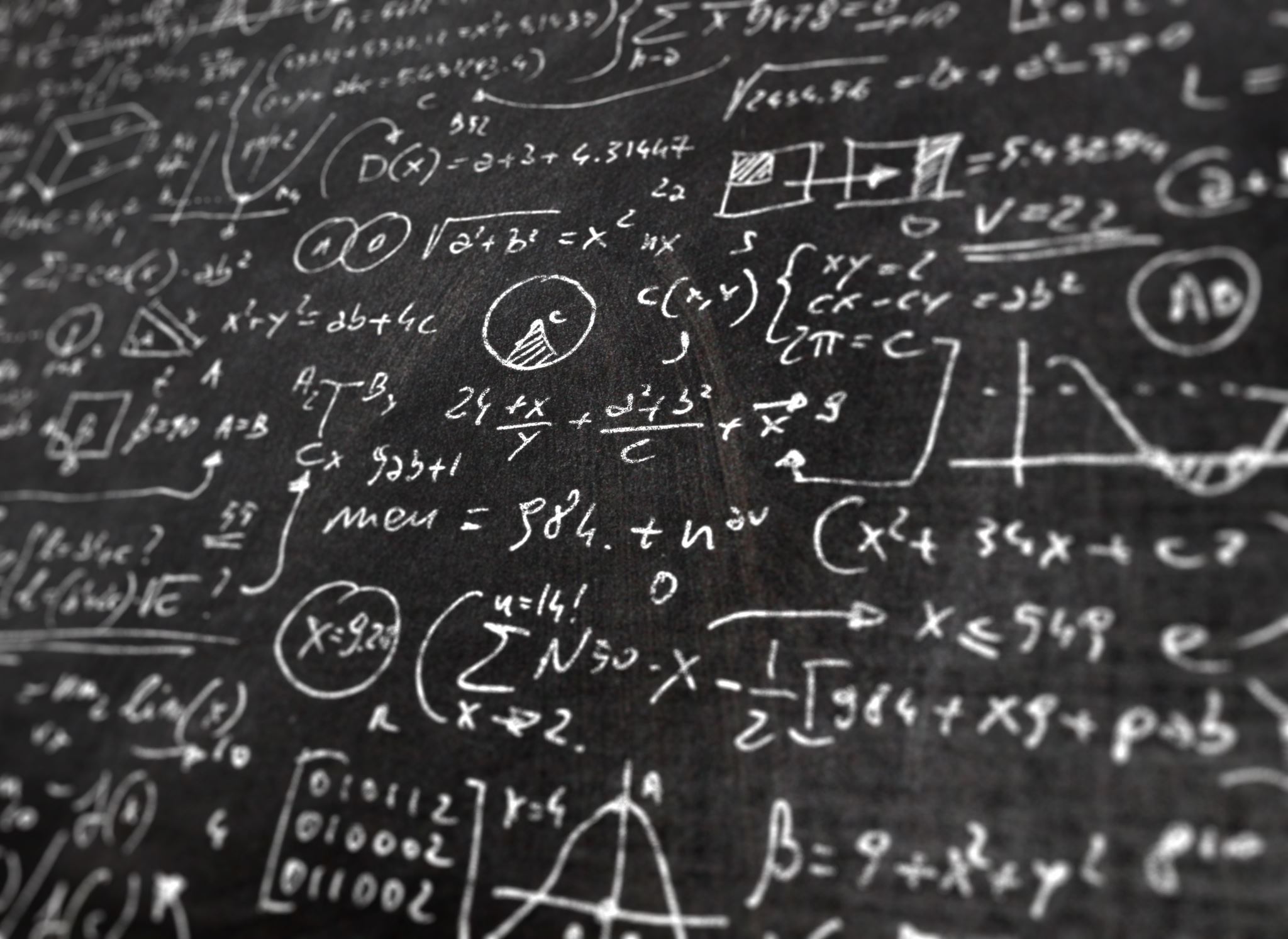 Convivencia Educativa
cuenta pública 2024
Convivencia Escolar
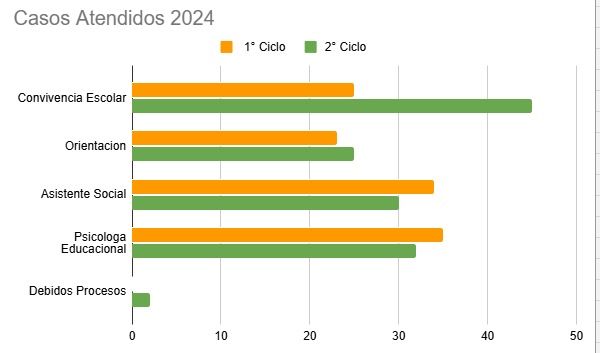 En el año 2024, el equipo de convivencia escolar realizó un trabajo orientado a atender las necesidades tanto de los estudiantes como de los apoderados/as a lo largo de todo el año, se llevaron a cabo diversas acciones que abarcaban desde la atención directa a los estudiantes en situaciones de conflicto hasta intervenciones preventivas para promover un ambiente de convivencia armónica y respetuosa.
cuenta pública 2024
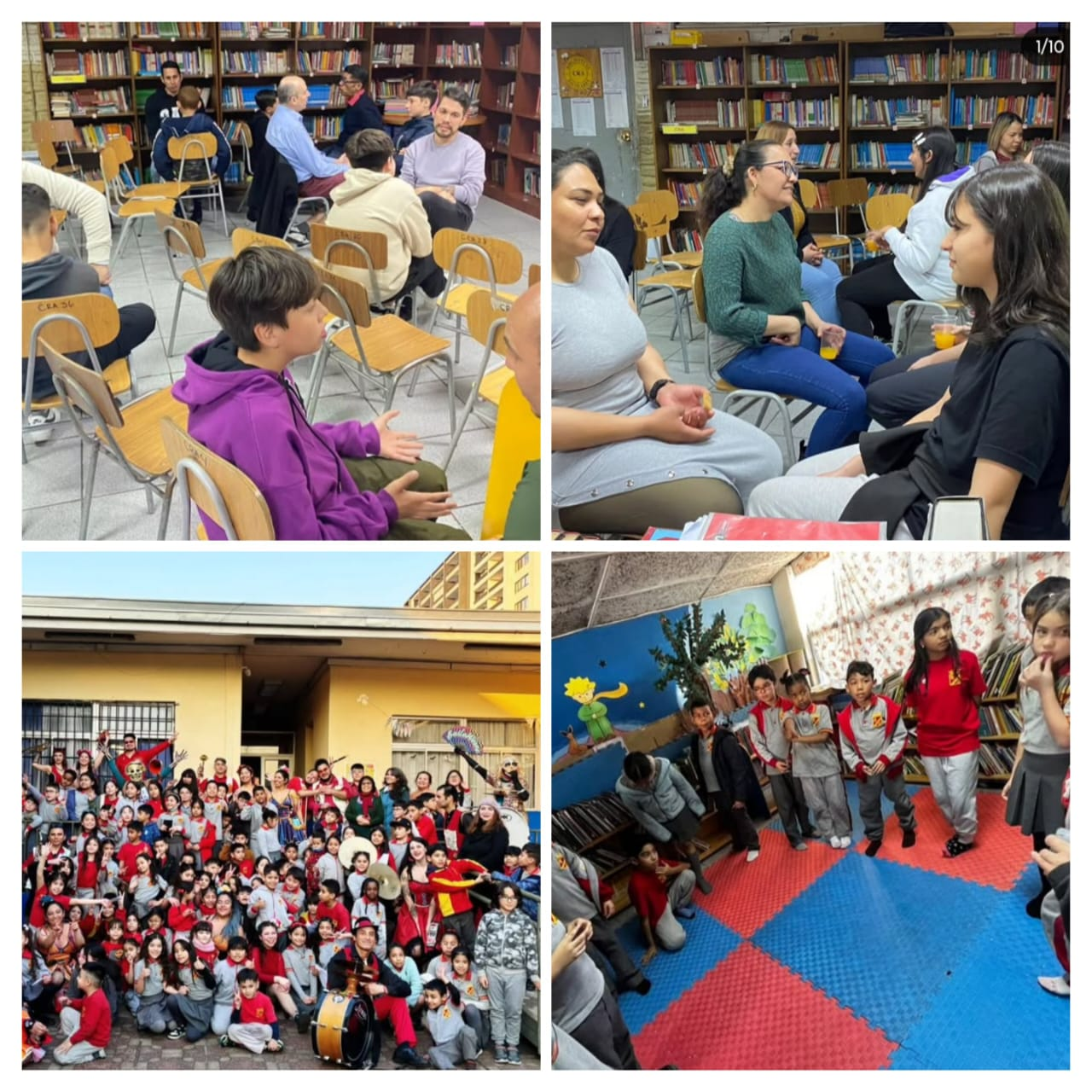 Convivencia Escolar
ACCIONES

Intervenciones preventivas en buen trato y reglamento interno. 

Talleres dirigidos a padres y madres en relaciones afectivas.

Recreos entretenidos.

Equipos de aula por ciclos para abordar Desregulación emocional y conductual.  

Talleres de autocuidado para funcionarios

 Incorporación de objetivos de convivencia escolar a la planificación.
cuenta pública 2024
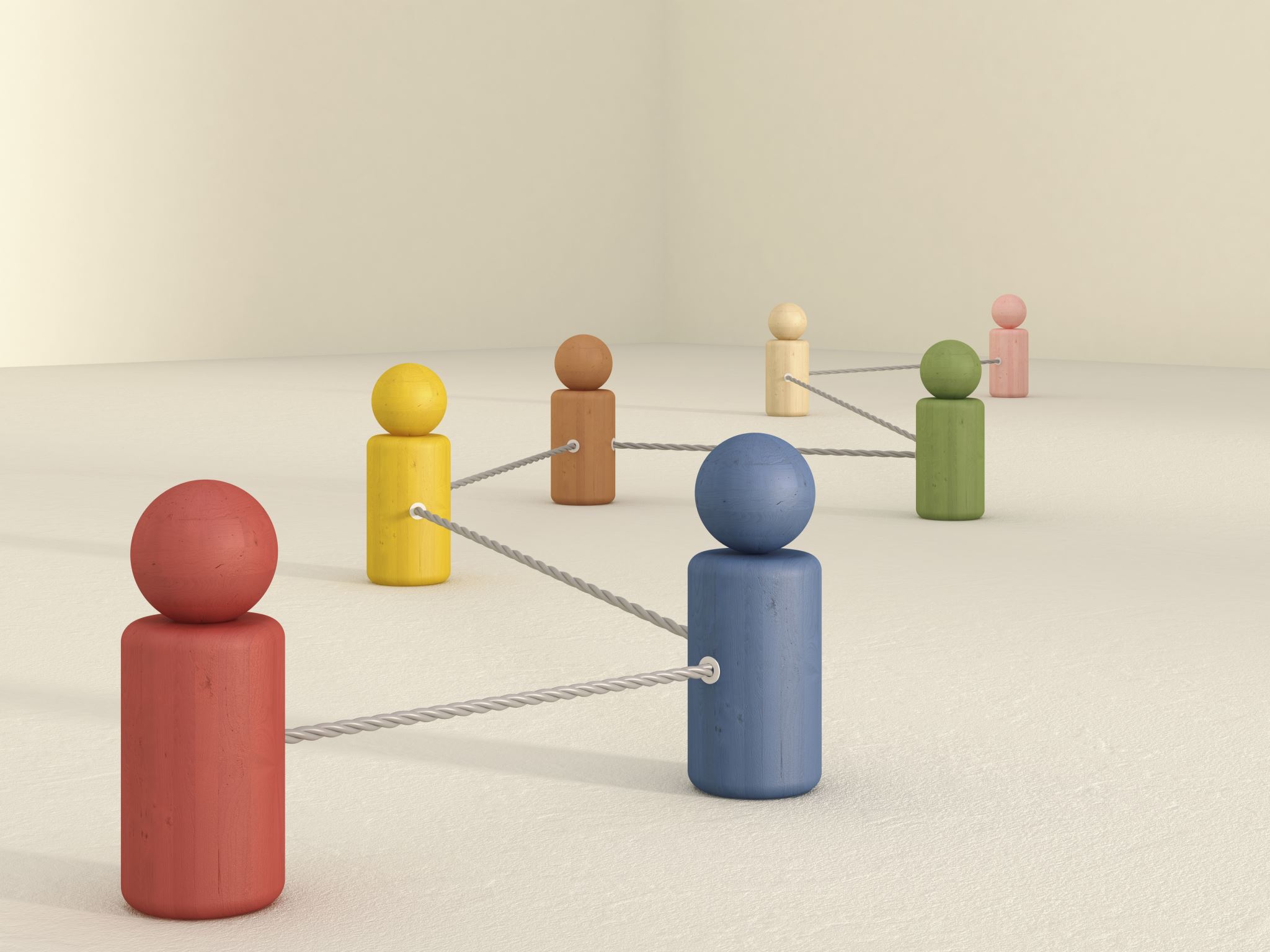 Programa de Inclusión Escolar (PIE)
cuenta pública 2024
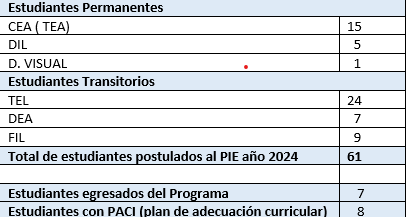 Durante el año, el 100% de los estudiantes que fueron postulados al programa de integración escolar (PIE) recibieron atención de parte de educadora diferencial tanto en aula común como en aula de recursos de acuerdo a normativa establecida.
Además, todos los estudiantes tuvieron acceso al apoyo profesional de un equipo especializado, que incluyó psicóloga, fonoaudióloga, y terapeuta ocupacional. Este equipo brindó asistencia personalizada en el aula común y en el aula de recursos, asegurando una atención integral y adecuada a las necesidades específicas de cada estudiante.
cuenta pública 2024
•Asimismo, se llevaron a cabo diversos talleres de desarrollo de habilidades tanto académicas como sociales, los cuales fueron diseñados para fomentar el crecimiento integral de los estudiantes mejorando sus competencias cognitivas, emocionales y social.

•Se llevaron a cabo reuniones colaborativas semanales con los profesores jefes de curso, con el objetivo de planificar de manera conjunta las clases, compartir estrategias pedagógicas efectivas y trabajar en la preparación y adecuación de evaluaciones y trabajos académicos.
cuenta pública 2024
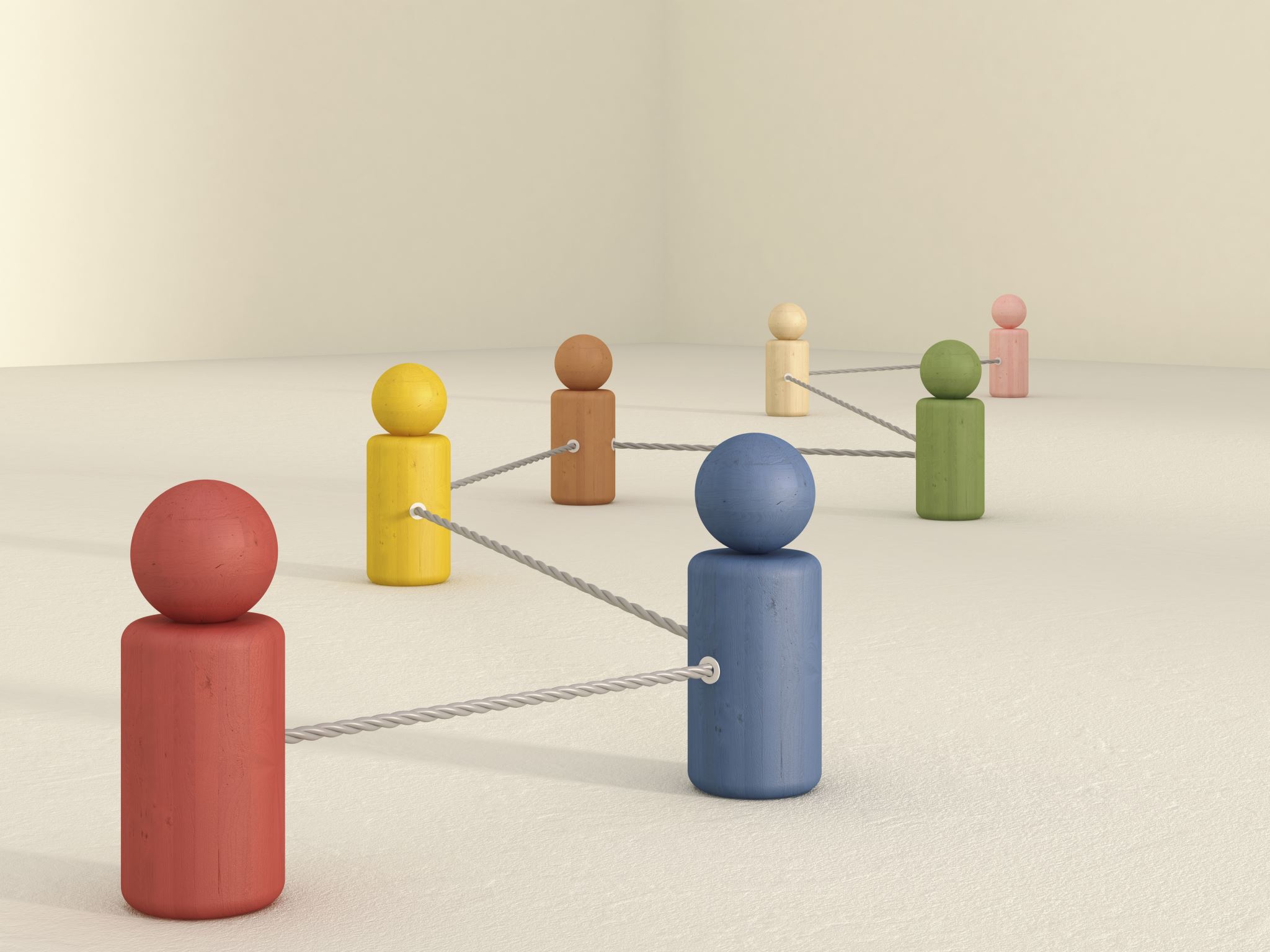 Talleres/ Extensión
cuenta pública 2024
Talleres de Extensión
Competencias o participación en Campeonatos.
Copa Bimbo 2024 de Futbolito Femenino.
Competencias interescolares organizados por el IND.
cuenta pública 2024
Talleres de Extensión
Proyección 2025.
El objetivo es seguir fomentando el deporte de manera inclusiva, eliminando barreras de género y promoviendo la participación de todos los y las estudiantes. Fortaleciendo la interacción con otras escuelas públicas de la comuna mediante encuentros deportivos y actividades colaborativas.
cuenta pública 2024
Ejecución de proyectos y mejora en infraestructura
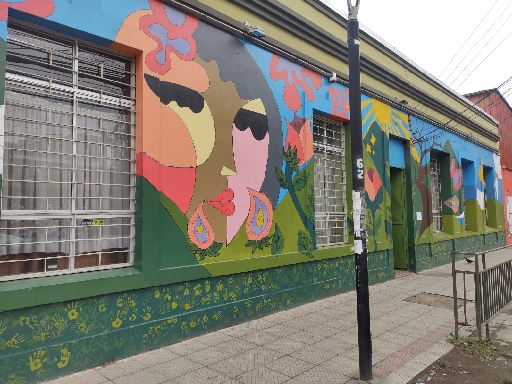 cuenta pública 2024
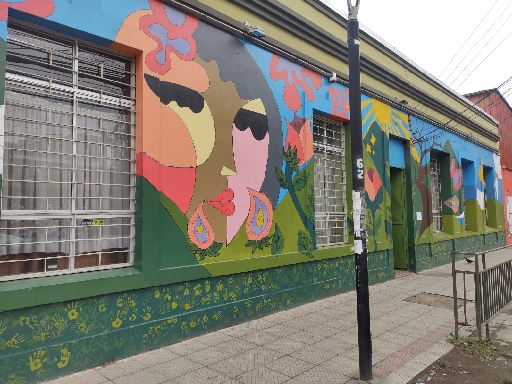 No llevaron a cabo proyectos de envergadura Seguimos esperando la ampliación que ya está aprobada y con el material listo de la oficina de inspectoría
cuenta pública 2024
ANEXOS
cuenta pública 2024
cuenta pública 2024
cuenta pública 2024